THE TURKISH CONSTITUTIONAL COURT’S FIRST DECISION ON ABORTION: IS IT TOO EARLY TO DRAW CONCLUSIONS?
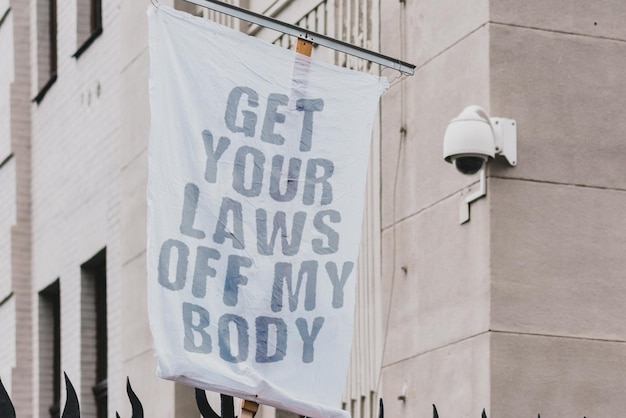 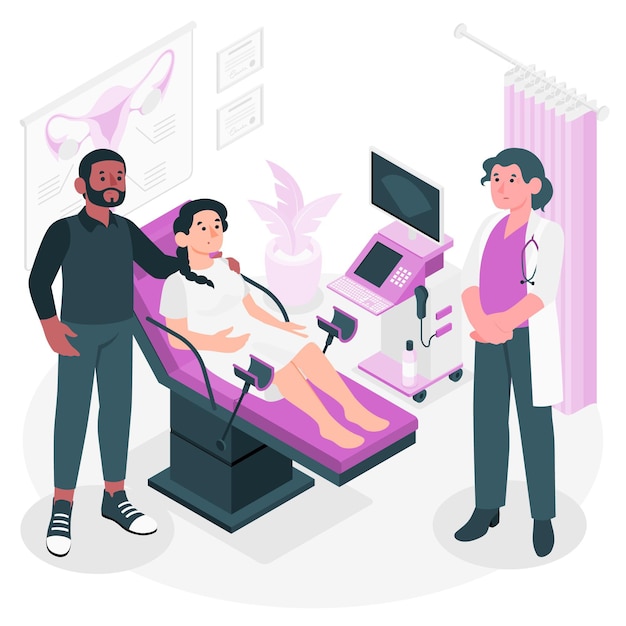 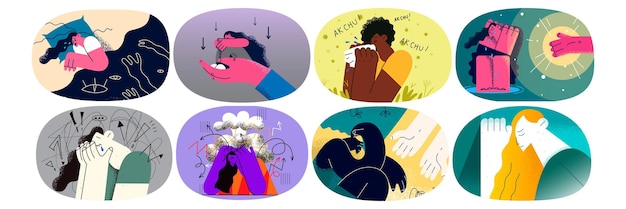 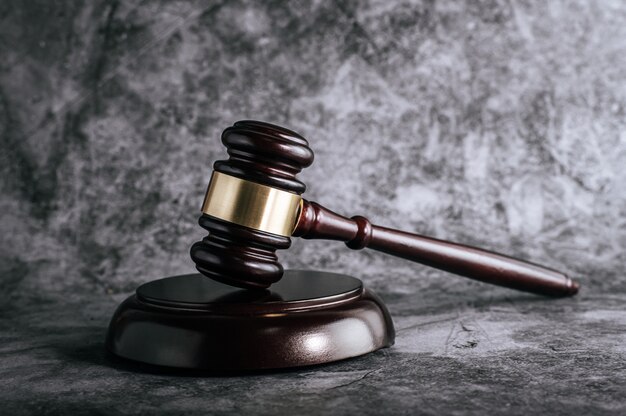 Introduciton
Turkish Constitutional Court (TCC) gave its first decision on abortion on 23 July 2020 , which was published in the Official Gazette on September 2020. This note will start by a brief information about the right to abortion in Turkey.
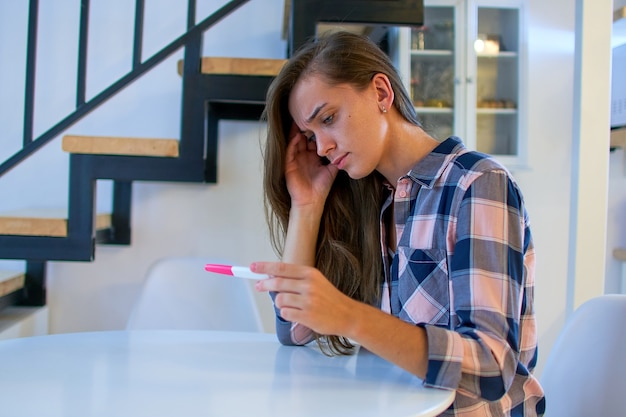 The Concept of Right of Abortion
The issue of abortion is among the most controversial issues in law and there is no consensus on this issue. In addition to the dichotomy of the moral debate (i.e., pro-choice vs pro-life,) there are also views that take into account the specific conditions of abortion and see abortion as a necessity of public health.
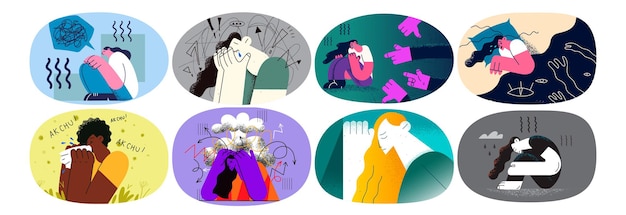 In the countries with permissive legal frameworks, the implementation of the legal regulations and especially the right to access safe abortion may generate different problems in practice. Turkey is not exempt from these problems, hindering the women from accessing to free and safe abortion, despite its liberal legal framework
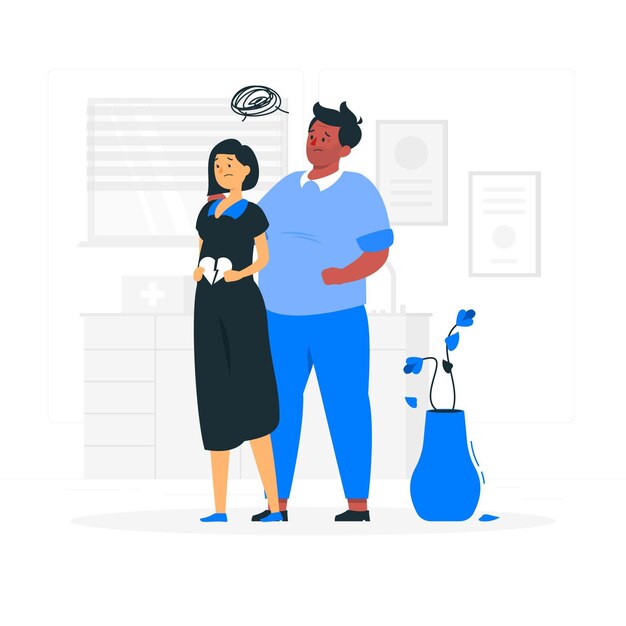 For example, when the pregnancy threatens the life of the woman; or it is the result of an offense (i.e., rape or sexual abuse). Except these circumstances, if a woman with a pregnancy period of more than ten weeks willingly abort her child, she is sentenced to imprisonment up to one year or a judicial fine.
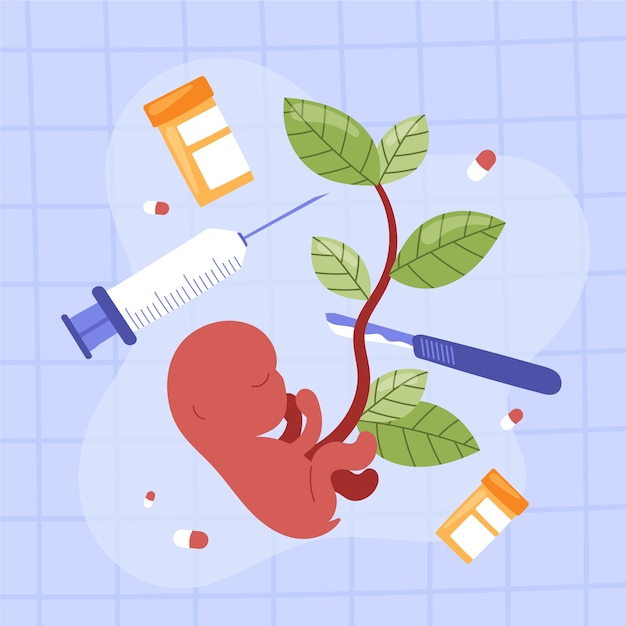 Particularly in case of the violations of the right to access to safe abortion as allowed and regulated by laws, the remedy of constitutional complaint and the approach of the courts to the abortion are decisive.
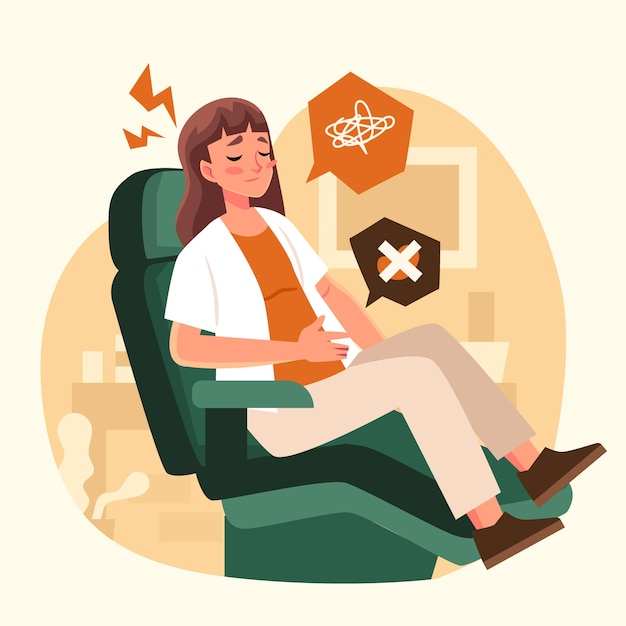 The facts as presented in the case file, demonstrate how national authorities in Turkey may hinder women from enjoying their right to abortion. The applicant was under 18 years old when she was forced to have sexual intercourses with several people by coercion and threat and consequently became pregnant. As her pregnancy was over ten weeks, she needed an authorization from state authorities to terminate her pregnancy.
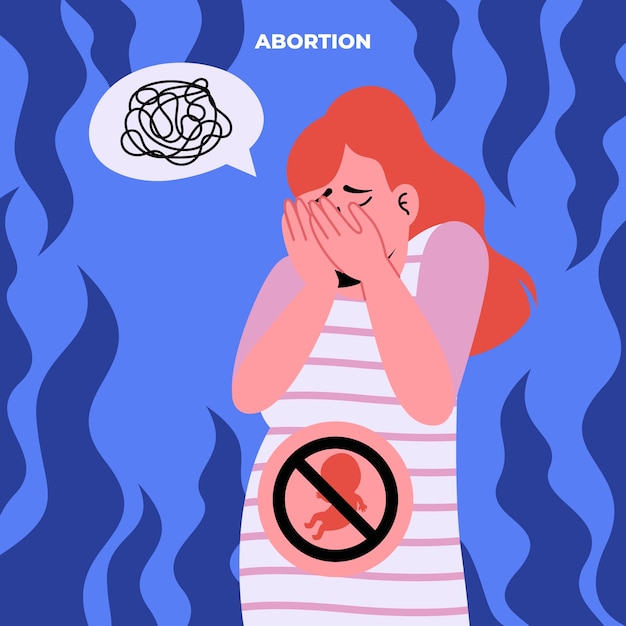 Summary of the Case
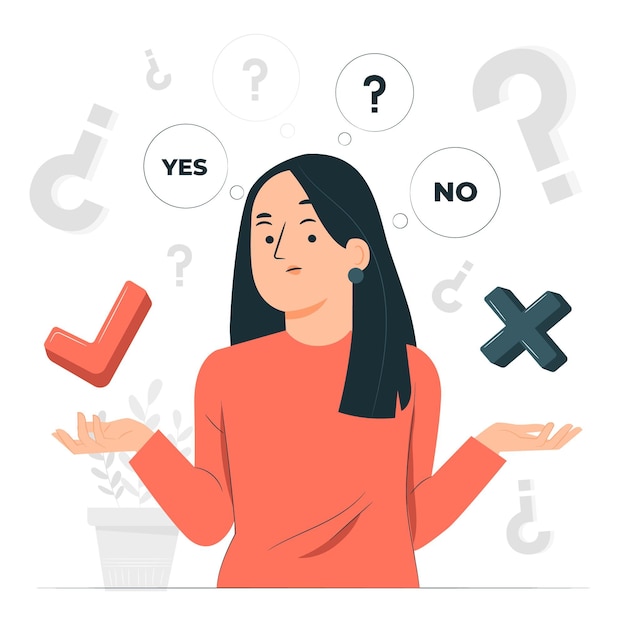 The applicant, who was under 18 at the time of the impugned events, became pregnant as a result of the sexual intercourses she had had by force and threat. The applicant maintained that her right to protect and improve her corporal and spiritual existence had been violated as her applications with the relevant courts for termination of her unwanted pregnancy had been rejected (and/or procrastinated), and she had been therefore made to bear the burden of pregnancy. 
As TCC mentioned, Article 17 §1 of the Constitution stipulates that everyone has the right to protect and improve his/her corporal and spiritual existence
It is necessary to consider how the TCC determines, in the R.G. case, the legitimate aim concerning the legal regulations of termination of pregnancy in Turkey. 
Interpreting the relevant legal regulations, the Constitutional Court states that the legislator provides the opportunity to terminate pregnancies, which are not more than twenty weeks, if this pregnancy is a result of a crime.
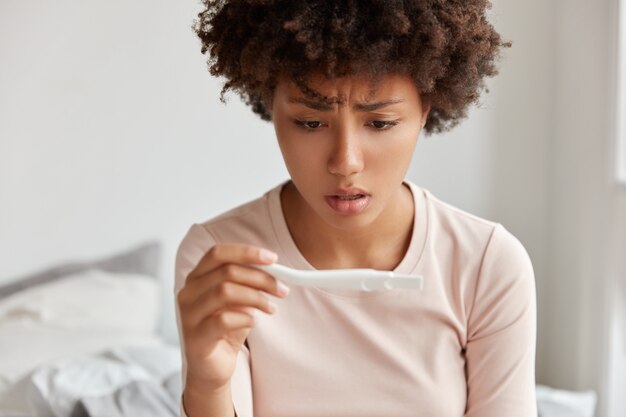 On the other hand, according to the Constitutional Court: “(…) The interference with the women’s right to personal autonomy and the protection of her corporal integrity must be proportionate. In this context, interpretations and practices that make the termination of pregnancy (whenever allowed by law) impossible, or difficult, or make this possibility meaningless may make the intervention disproportionate.”
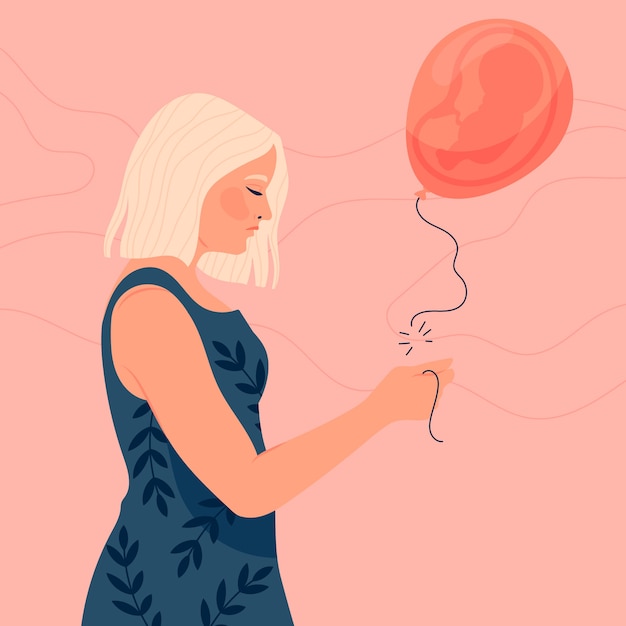 Due to the disproportionate interference with the applicant's right to protect and improve her material and moral existence, the Court concluded that there had been a violation of the right to protect and improve the corporal and spiritual existence safeguarded by Article 17 of the Constitution: 

“the decision (of the relevant judicial authority) which should have been issued within the shortest time possible was not rendered within nearly 2 months during which time factor was of critical importance. This approach of the judicial authorities deprived the applicant of the opportunity to end her pregnancy and thereby placed an excessive burden on her, which upset the required fair balance to the detriment of the applicant and also rendered disproportionate the impugned interference with the applicant’s right to protect and improve her corporal and spiritual existence.”
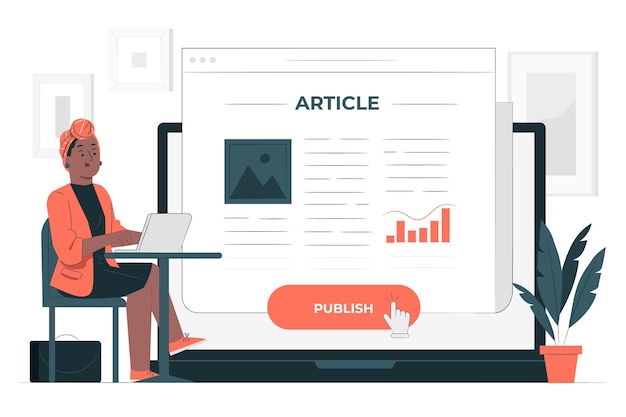 It may be argued that, with this conclusion, the Turkish Constitutional Court has rendered a landmark decision on abortion, albeit within a very limited context: the right to end the pregnancy of a minor who has been a victim a of a sexual crime.
The decision contains statements that allow us to infer that the Court is far from being in a pro-choice position. While evaluating the scope of article 17 of the Constitution on abortion, the Constitutional Court made the following interpretation: “(The article 17) does not contain a clear right or guarantee regarding the termination of pregnancy and it is not possible to interpret the mentioned article as including such a right.”
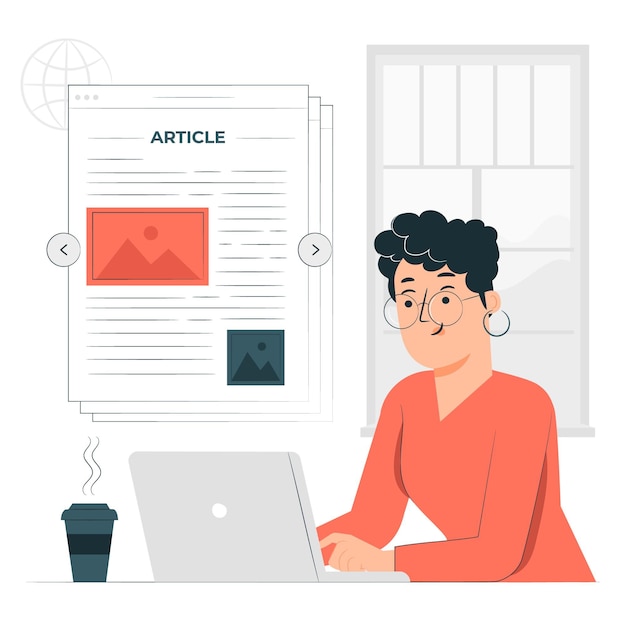 Overall, this decision does not uphold, nor does it discuss the terms of, a general constitutional right to abortion; but rather admits a right to access to abortion where it is permitted and regulated by law: “Although the Constitution does not give an explicit right to individuals regarding the termination of pregnancy, if the legislator has regulated such a right, this right should be used effectively within the scope of Article 17 of the Constitution.”
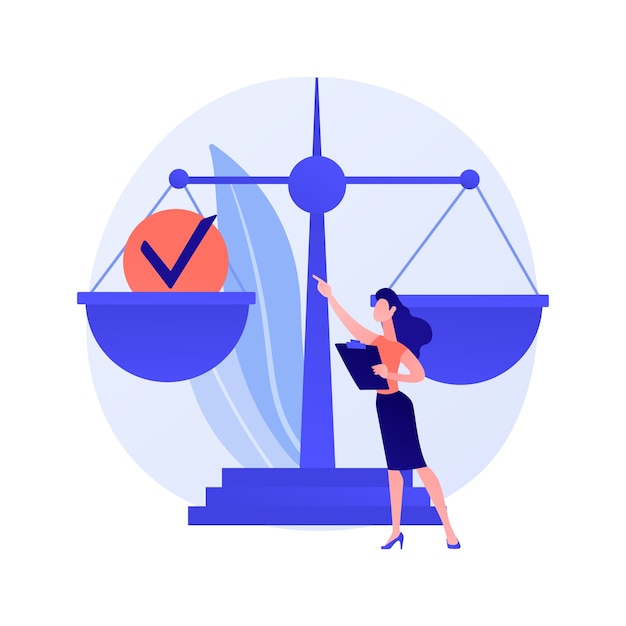 To summarize, the Constitutional Court notes that Article 17 of the Constitution does not guarantee the right to abortion, and this interpretation applies a fortiori to the abortion on demand. Therefore, for the Court, the legislator has a wide margin of appreciation regarding this issue. However, there is no discussion, in the decision, about how the limits of this margin of appreciation of the legislator will be determined.
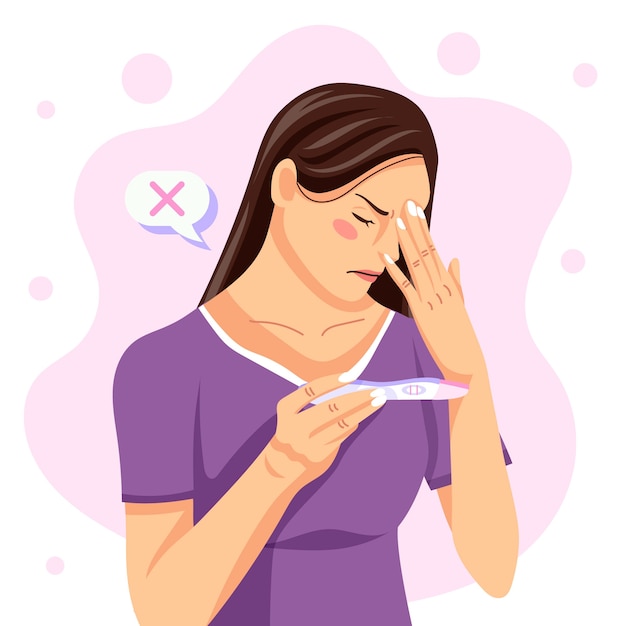 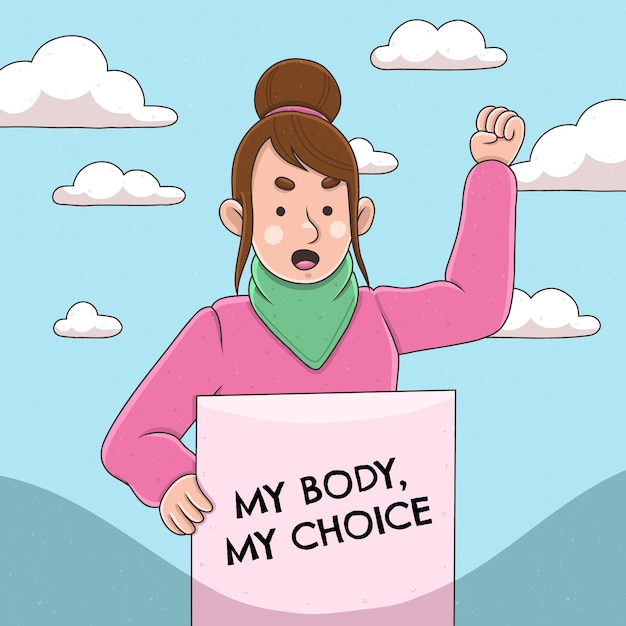 Yet, the legislator’s discretionary power to regulate abortion is not entirely unlimited. According to widely held jurisprudential view in comparative law, several overlapping rights should be evaluated and balanced: the protection of the abortion-seeking person’s private life, their corporal and spiritual integrity, the “foetus’ right to life”, and public morality. The case-law of the ECtHR offers guidance.
The R.G. Decision in Light of The ECtHR’s case law
The above-mentioned accounts of Turkish Constitutional Court on the absence of a precise constitutional protection of against a possible abortion prohibition (by the Turkish legislator) may be said to follow the case law of the ECtHR.
The ECtHR did not find any violation of the right to private life of the mother while evaluating the very restrictive abortion legal framework of Ireland, which permitted abortion only if mother’s life is in danger.
Courts must also supervise whether restrictions within abortion frameworks are compatible with the Convention.
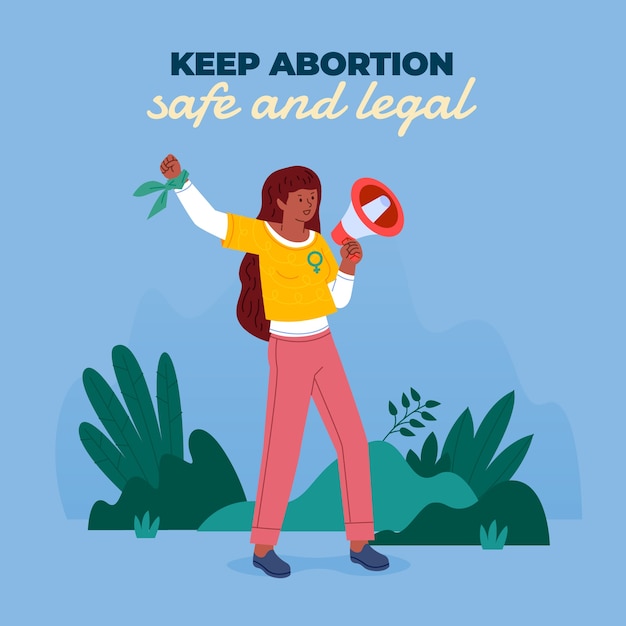 In the case of R.G., these are not deliberations the Turkish Constitutional Court made.
Secondly, a blanket criminalization of abortion defining it as an infanticide, a murder of a(n) (unborn) child, may well fail the test of proportionality as applied by the ECtHR.
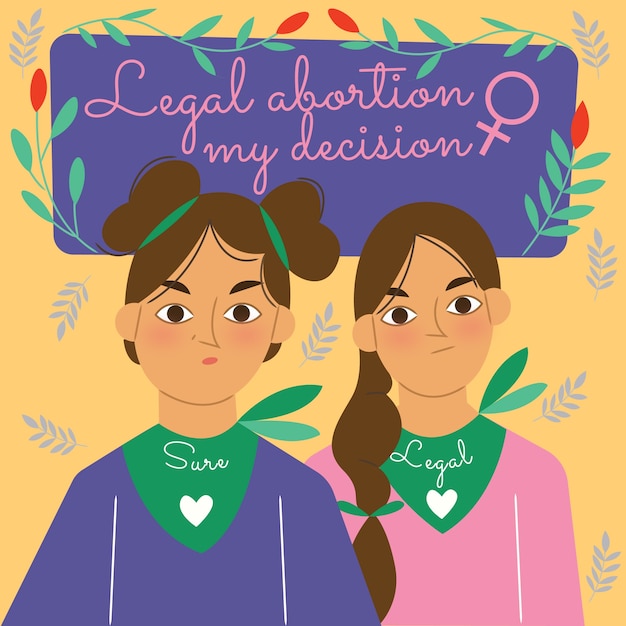 Conclusion
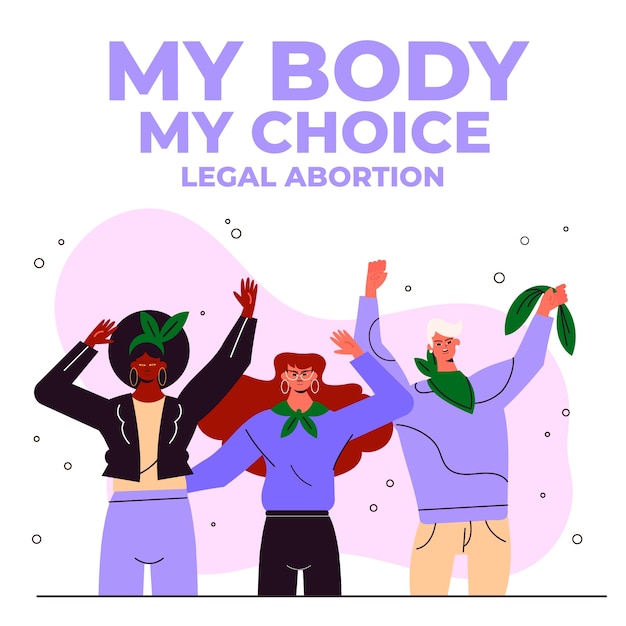 The R.G. decision is quite positive in terms of access to abortion right. However, the scope and content of the R.G. decision is too limited to draw conclusions about the Court’s view on the right to abortion in general. 
It was frivolous for the Constitutional Court to mention the State's margin of appreciation regarding abortion in this case. 
As a consequence, the Court has paved the legislator’s way towards any abortion restriction falling outside the scope of the minimum protection provided by the ECtHR.